2° medio Historia y Ciencias Sociales
Profesora: KATHERINE SUBIABRE
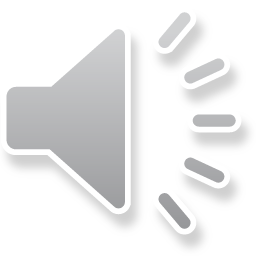 UNIDAD: Chile en la primera mitad del siglo XX
OBJETIVO: CONOCER  LAS CARACTERISTICAS DE LA SOCIEDAD CHILENA A  MEDIADOS DEL SIGLO XX.
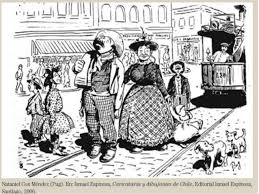 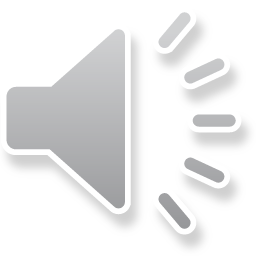 BALANCE DE LA SOCIEDAD CHILENA A MEDIADOS DEL SIGLO XX.
INICIO DE LA PARTICIPACION POLITICA DE MUJERES, SECTORES MEDIOS, OBREROS Y TRABAJADORES. 

EXPANSION DEL SUGRAGIO 

CRECIENTE PROTAGONISMO DE LAS CLASE MEDIAS: SECTOR PUBLICO, MAYOR ACCESO A BIENES Y SERVICIOS.
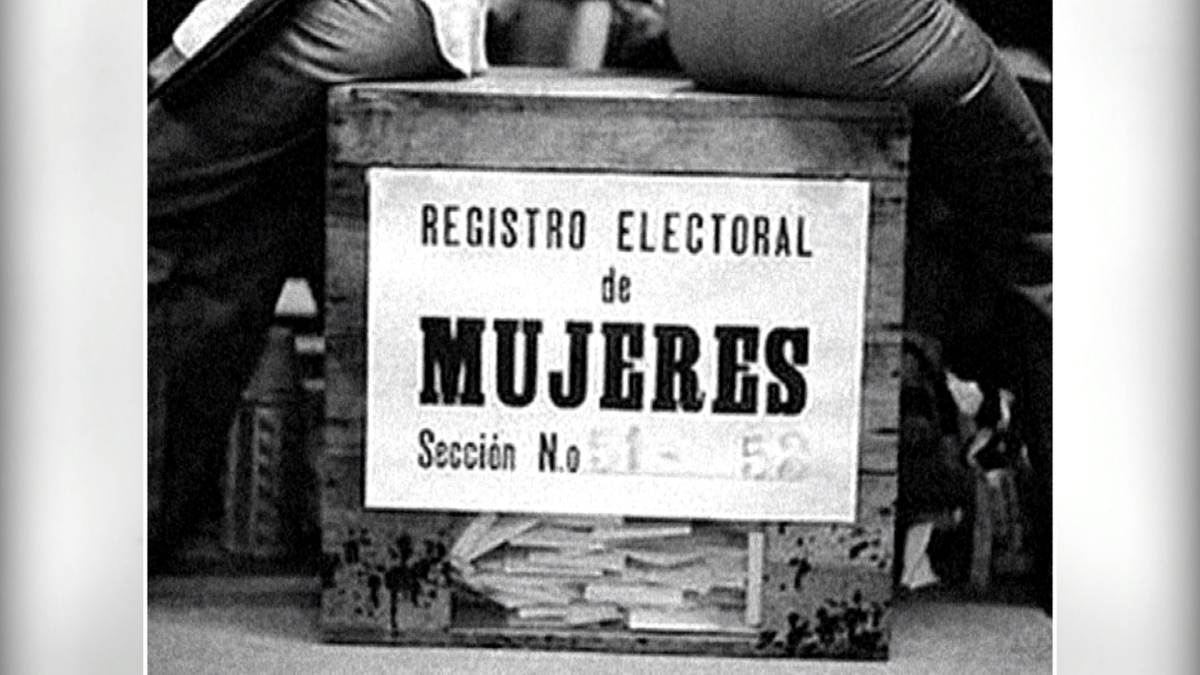 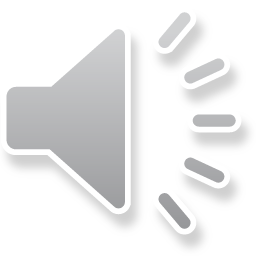 EMPODERAMIENTO DEL MOVIMIENTO OBRERO
NACEN PARTIDOS POLITICOS: 
Partido comunista ( 1924), Partido socialista (1932). 
 
ORGANIZACIONES Y SINDICATOS: 
Federación Obrera Femenina, federación de educadores de Chile ( 1945) central única de trabajadores (CUT) (1953).
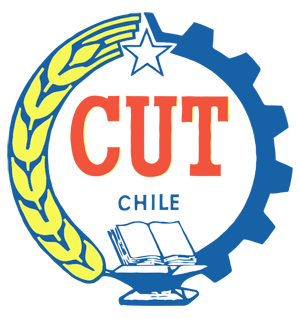 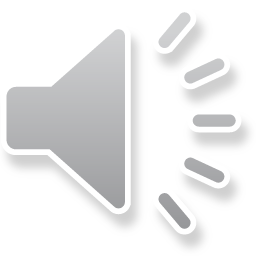 EXPANSION DE LA CULTURA DE MASAS
ACCESO A EXPRESIONES CULTURALES A TRAVES DE: 

La radio, el teatro, el cine y los deportes.
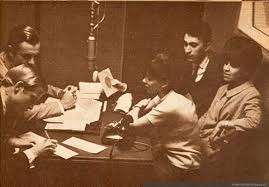 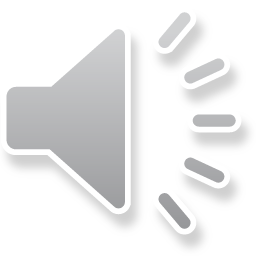 A pesar de todos estos avances, aun seguían persistiendo en chile muchos problemas:
Vivienda como problema Nacional: ligado a la migración Campo-ciudad. 

Persistencia de la pobreza y la desigualdad: reducción de la tasa de mortalidad infantil, la tasa de natalidad era elevada y los niveles de pobreza se mantuvieron.
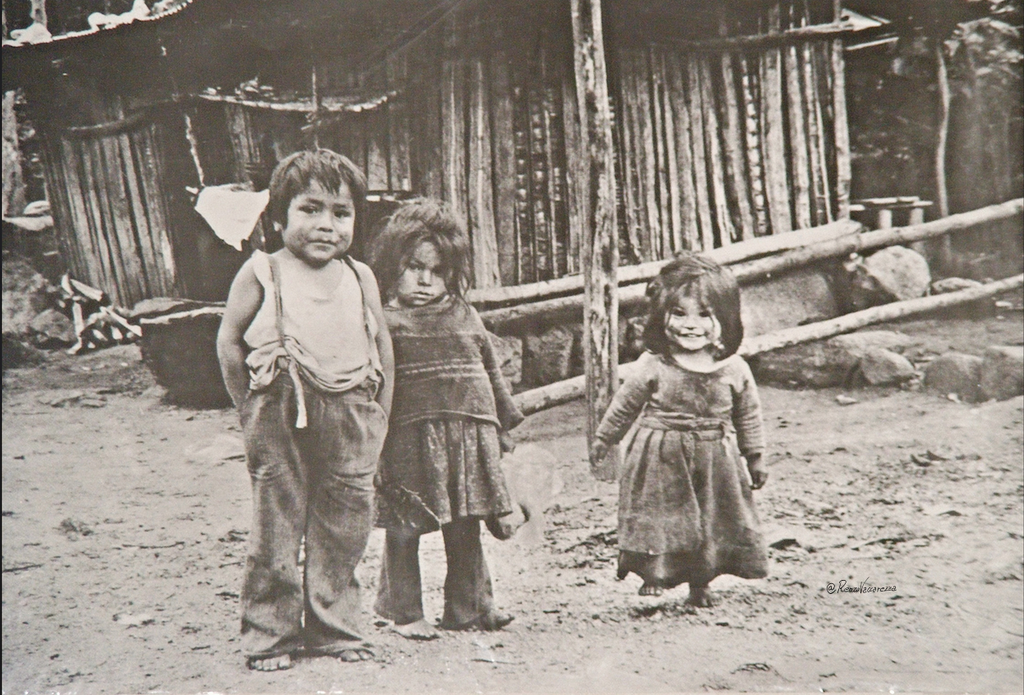 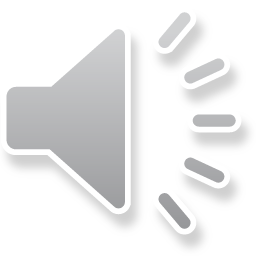